«Формирование инженерного мышления с помощью кубиков CUBORO»
МБОУ СОШ №29
ДО «Семицветик»
г.о. Мытищи
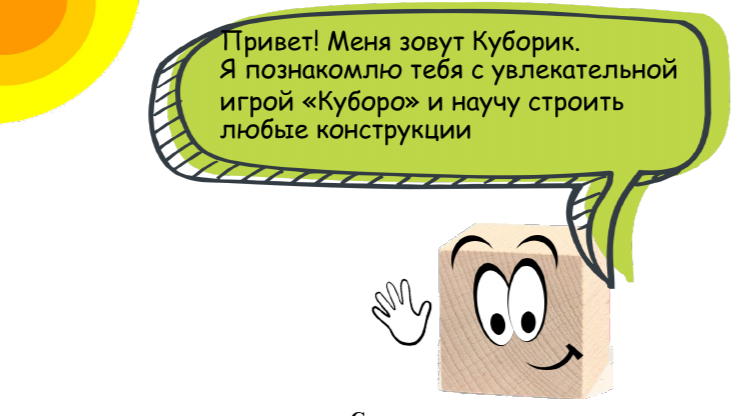 Что такое Cuboro?
Cuboro – это деревянный
 конструктор, изобретение
 швейцарского инженера Маттиаса
 Эттера. Разработан фирмой Cuboro (Швейцария) в 1976 году.  Конструктор способствует развитию интеллектуальных способностей у детей и 
взрослых. На поверхности и внутри кубиков 
имеются симметрично подобранные 
углубления и отверстия. Соединяя кубики, 
вы имеете возможность создать лабиринты 
разной сложности.
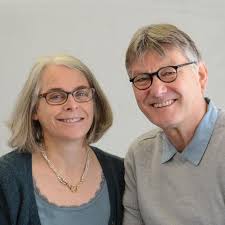 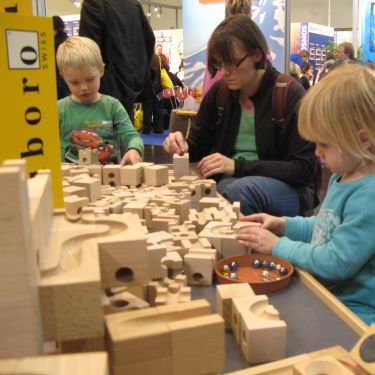 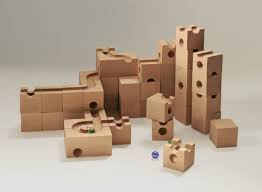 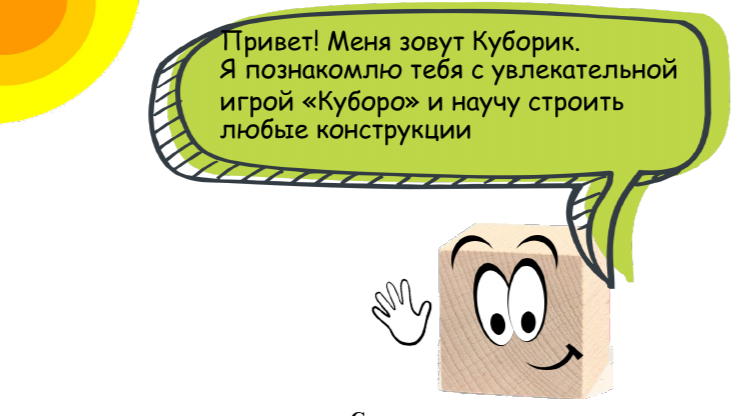 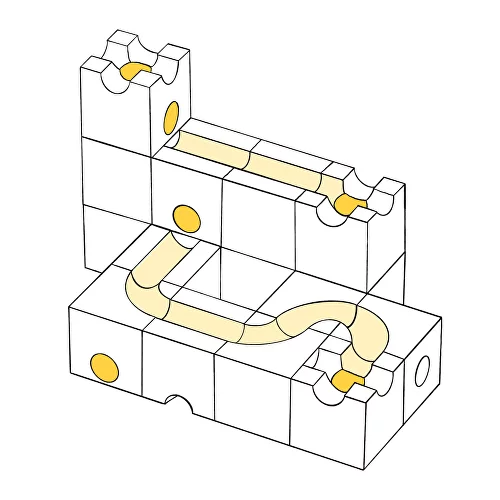 Игровой конструктор CUBORO в образовательной системе
Коструктор «Cuboro» решает огромное количество задач разной степени сложности, развивает в детях прежде всего техническое творчество, вызывает интерес к науке и технике.
Занятия с конструктором CUBORO развивают учебные навыки, пространственное воображение, логику, речь, коммуникацию, математические навыки и даже проектирование и алгоритмику.
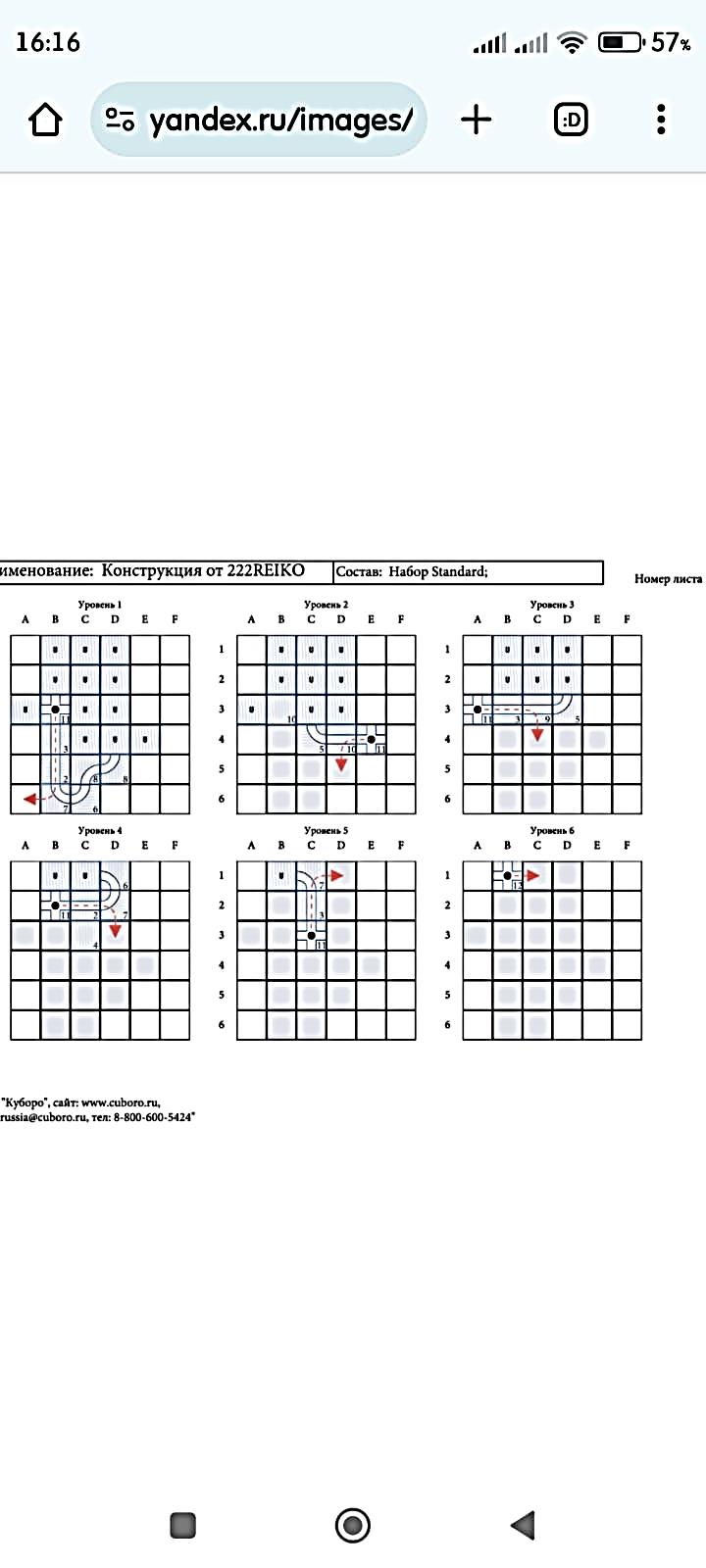 ШАРИК во время проката оживляет кинетическую модель, пробуждая радость экспериментов и поддерживая логическое мышление.
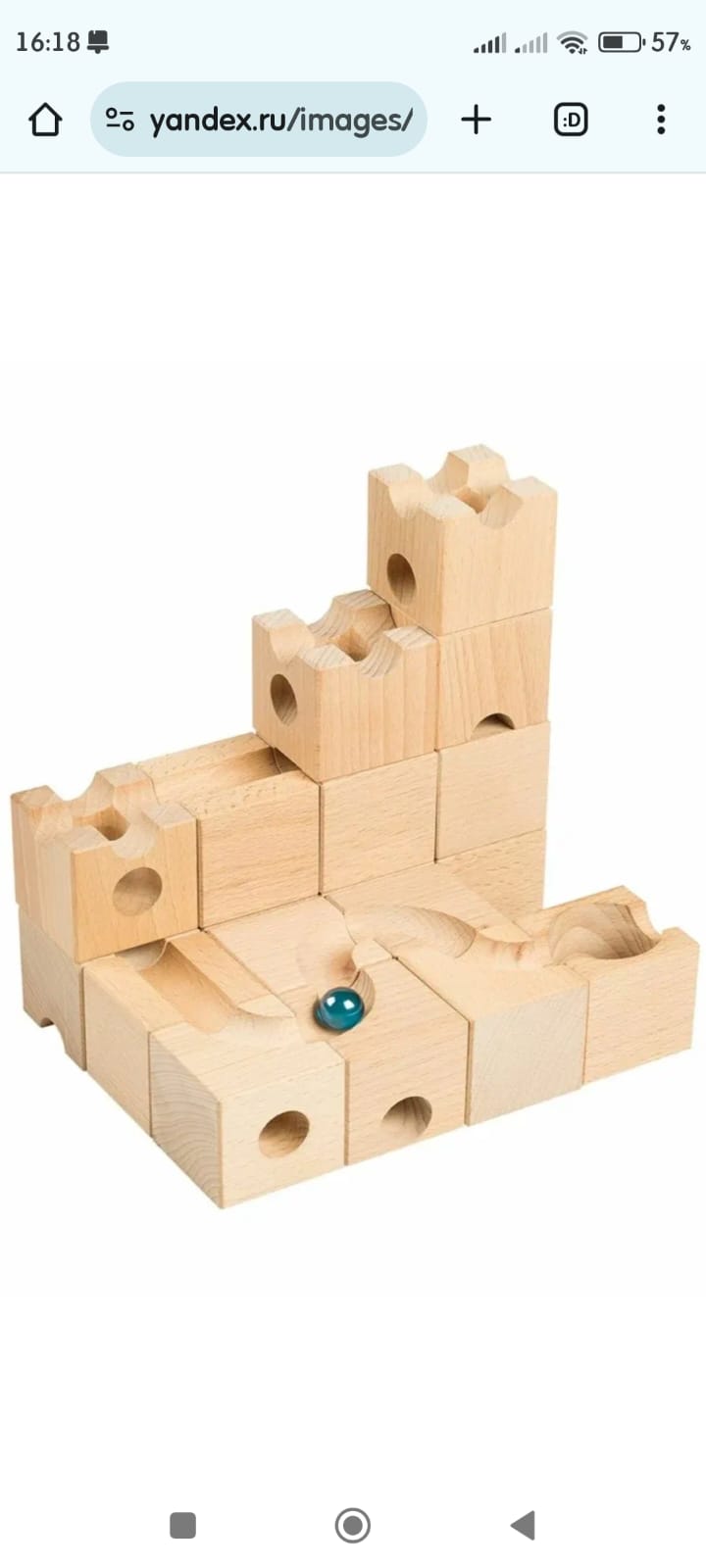 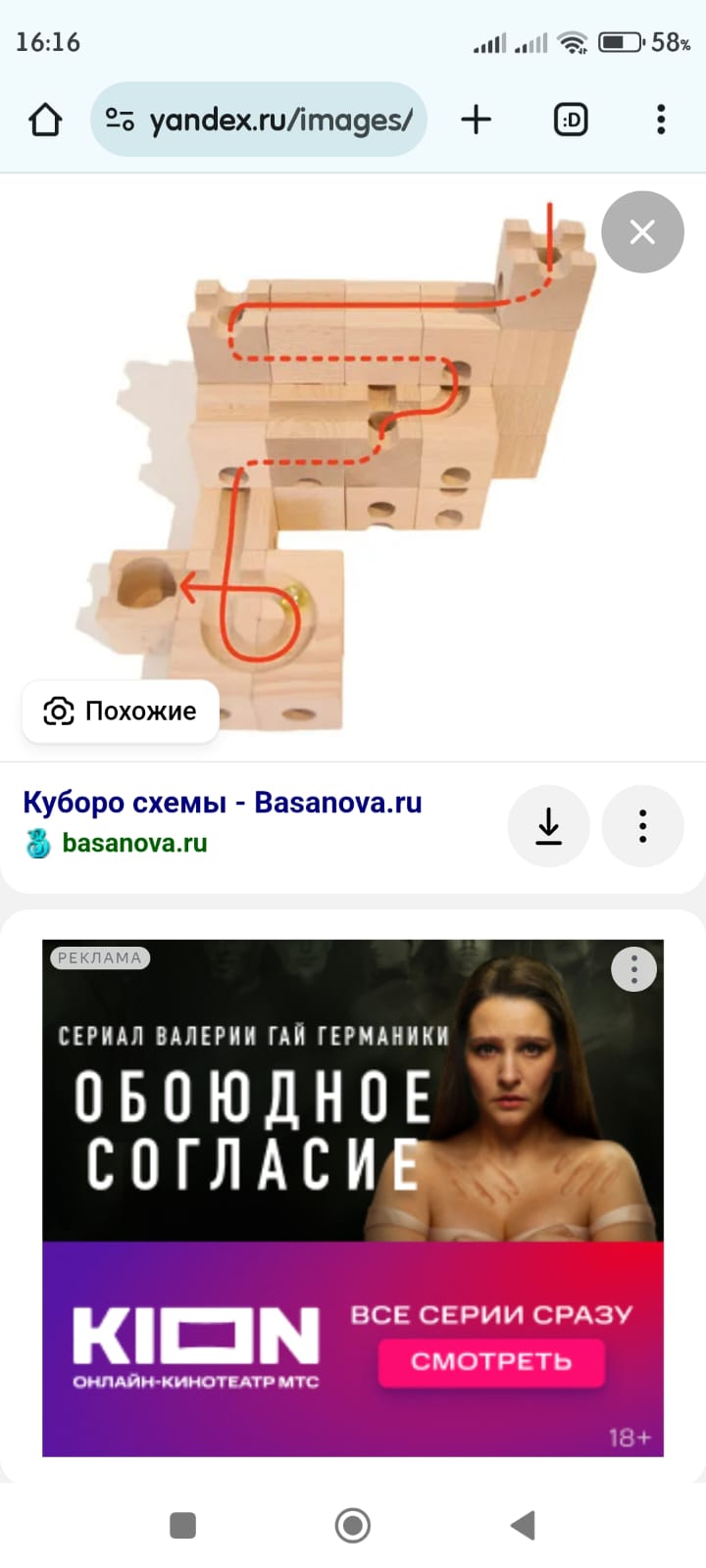 ЗАДАНИЕ 1
Знакомство с кубиками
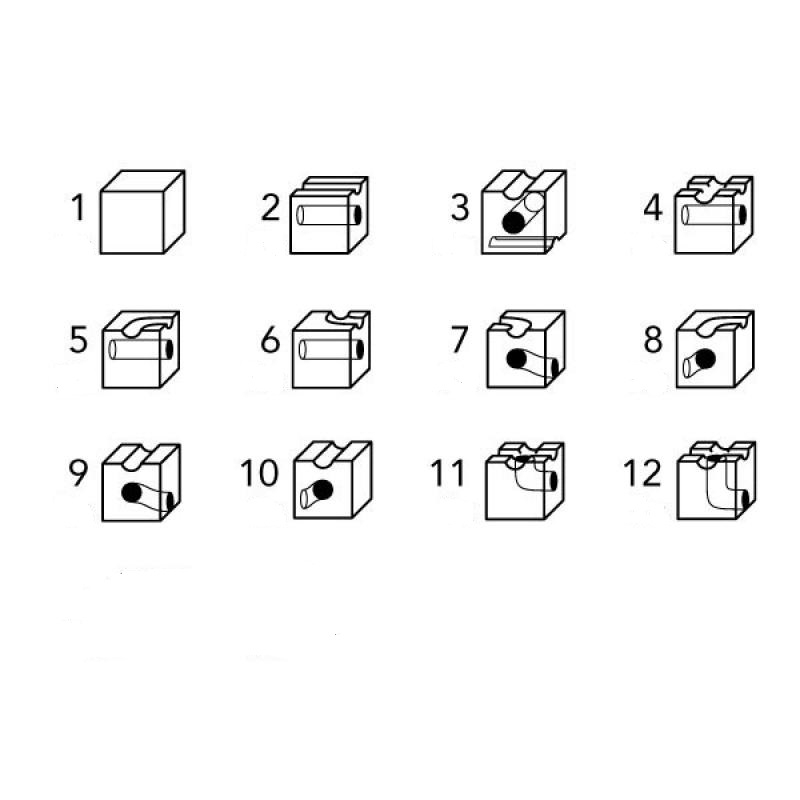 Задание 
Найдите кубики.
Найдите кубики на ощупь.
 Какой кубик используется для сброса шарика в тоннель?, на уровень ниже?
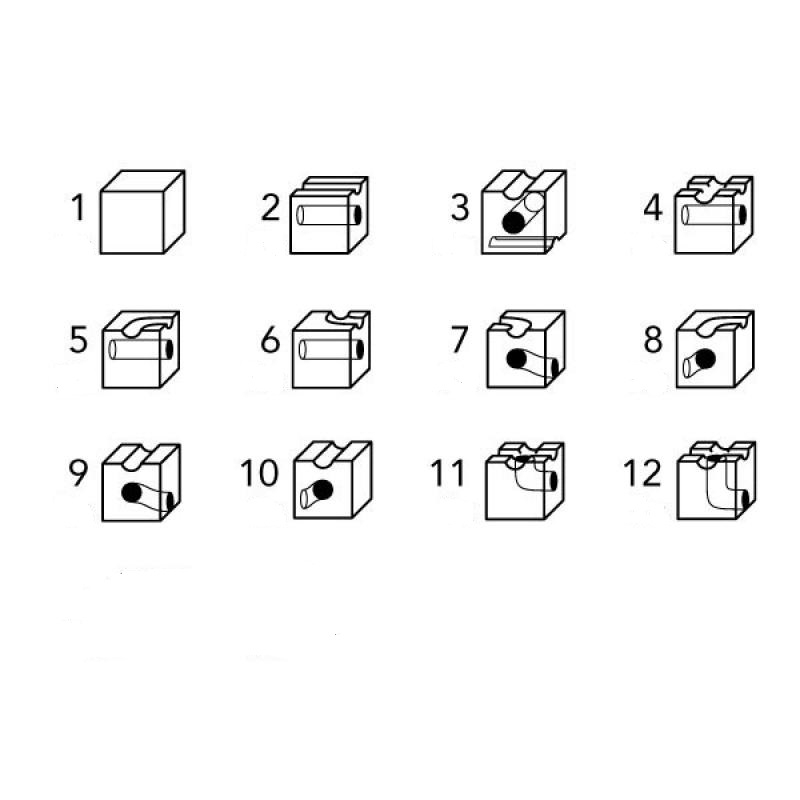 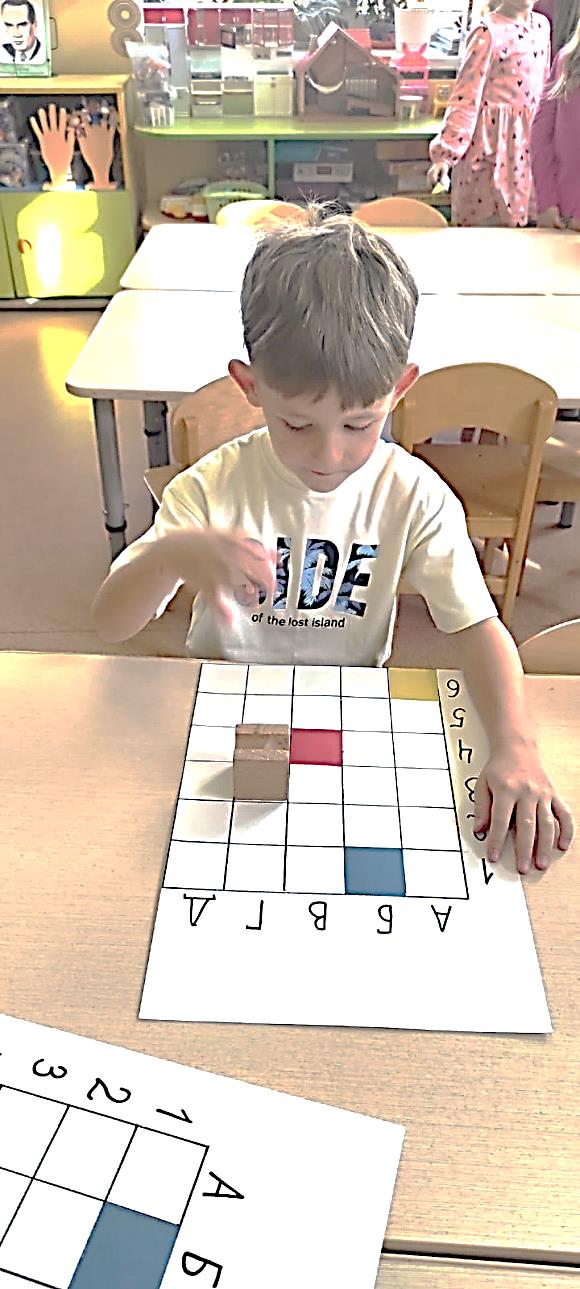 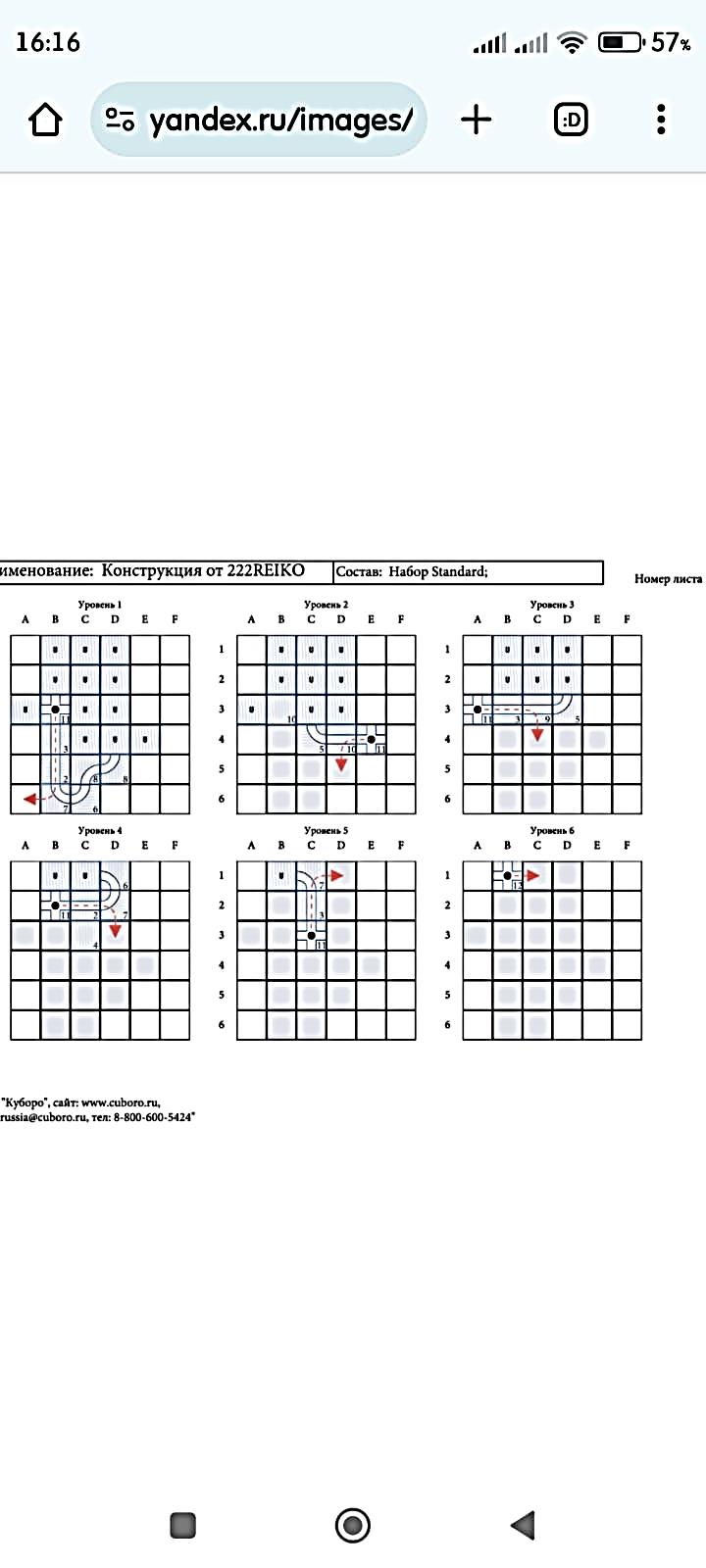 Дидактическая игра "Найди  адрес" предполагает формирование у детей основы информатики, развитие логического и абстрактного мышления, памяти, произвольного внимания, воображения, ориентировке на листе бумаги.
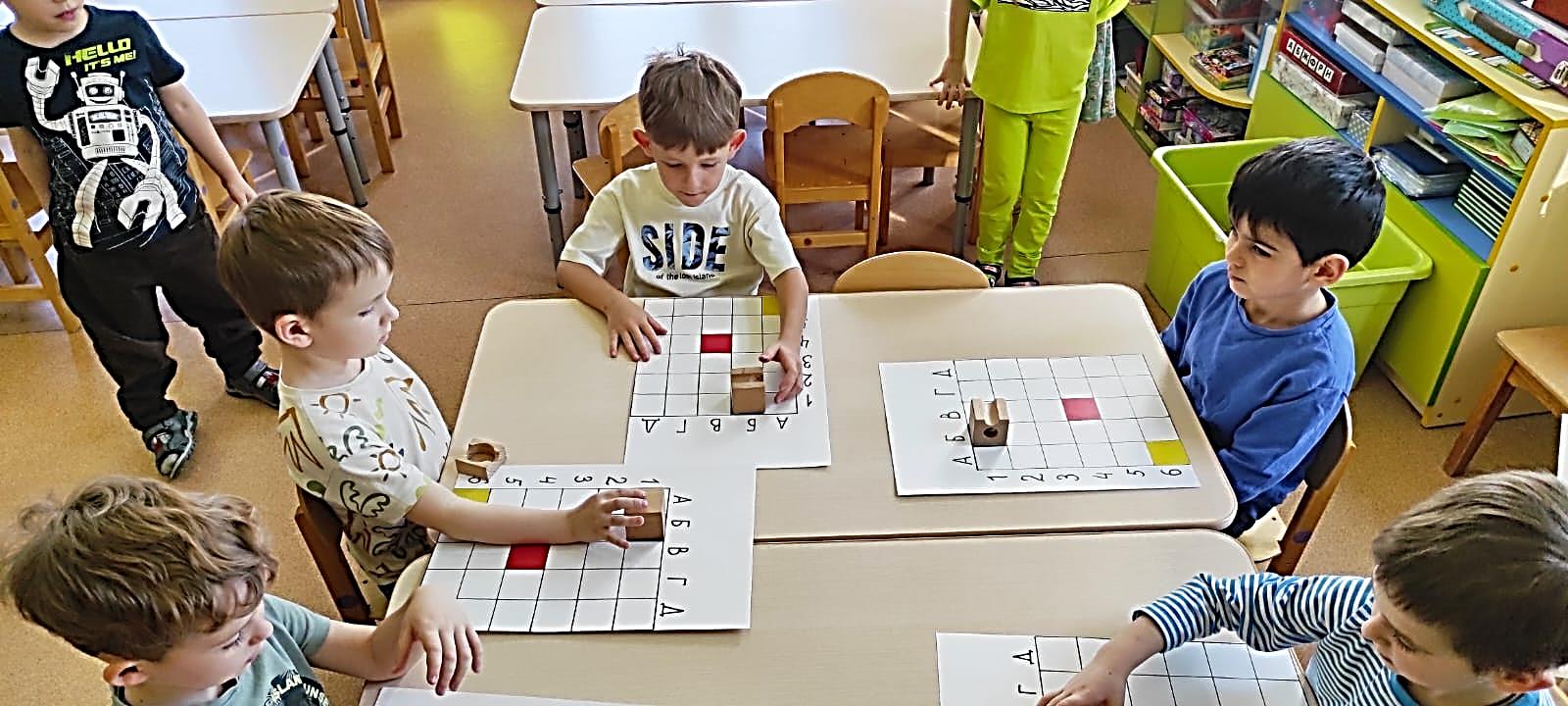 ЗАДАНИЕ 4
Знакомство с осью координат
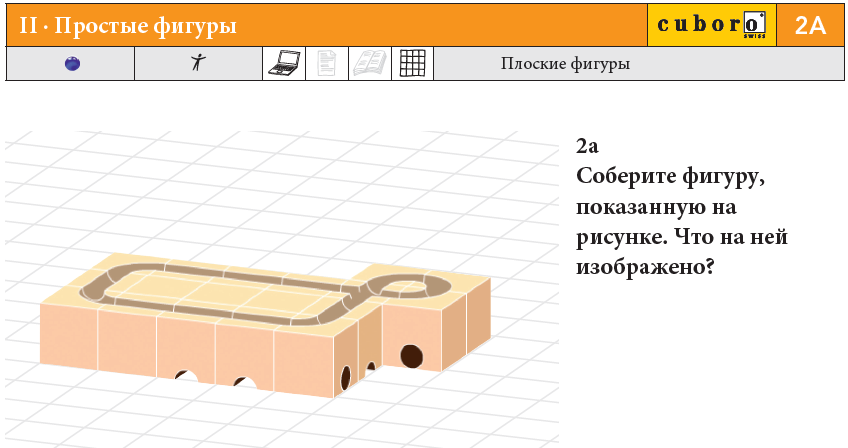 Обратите внимание!!!
 При создании конструкций необходимо соблюдать некоторые условия: 
-У конструкции должно быть несколько уровней для того чтобы шарик постоянно получал энергию для безостановочного движения.
-Необходимо избегать построения длинных горизонтальных участков, особенно содержащих повороты и круговое движение.
-Сложные дорожки, особенно с круговым движением, рекомендуется размещать на первом уровне, чтобы не тратить большое количество кубиков в качестве базовых.
-Для сброса шарика с поверхности желоба в тоннель необходимо использовать кубик № 11.  
-Необходимо использовать кубик № 12 для сброса шарика с поверхности желоба в желоб на уровень ниже.
Для детей конструктор-это прежде всего конечно игра, в которой каждый являясь ее участником, находит в ней какую- либо роль по душе, делает свои личные достижения и открытия.
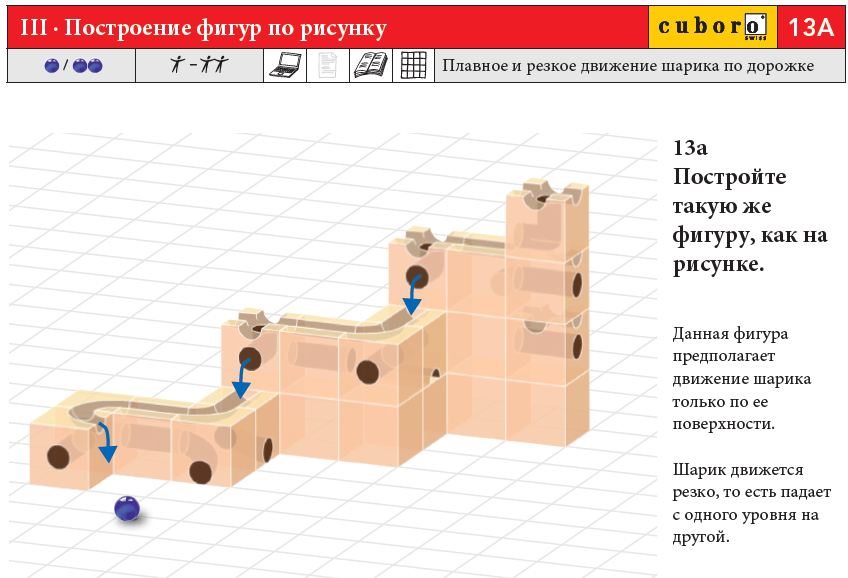 Игра «Мы строители!»
Вывод
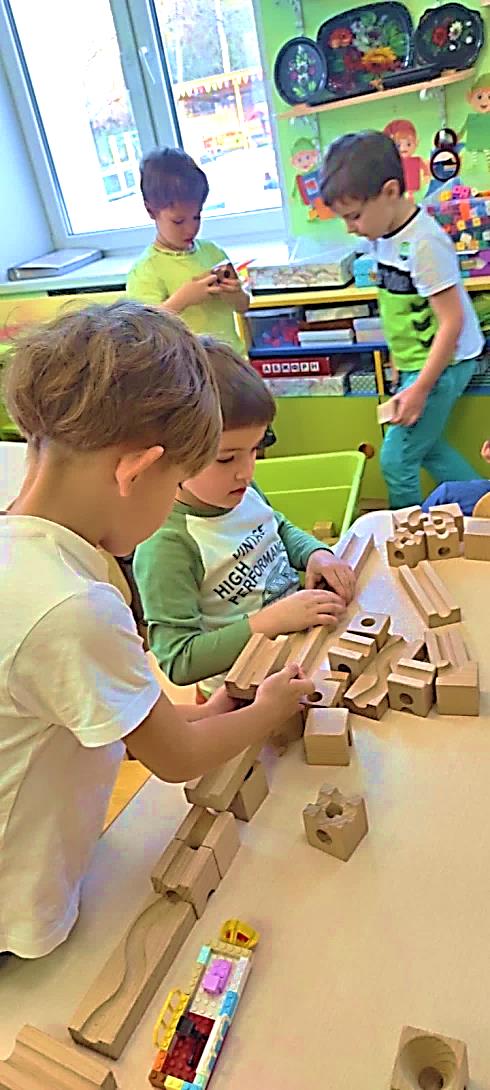 Ценность конструктора «Cuboro», заключается в возможности его применения в разных видах детской деятельности и вовлечение детей в научно-техническое творчество.
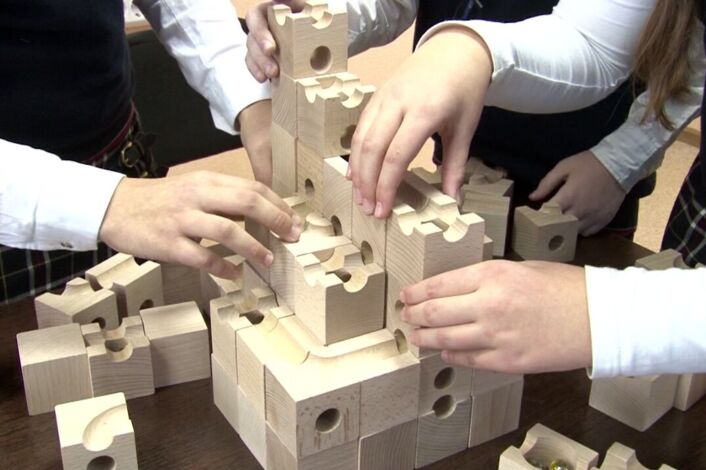 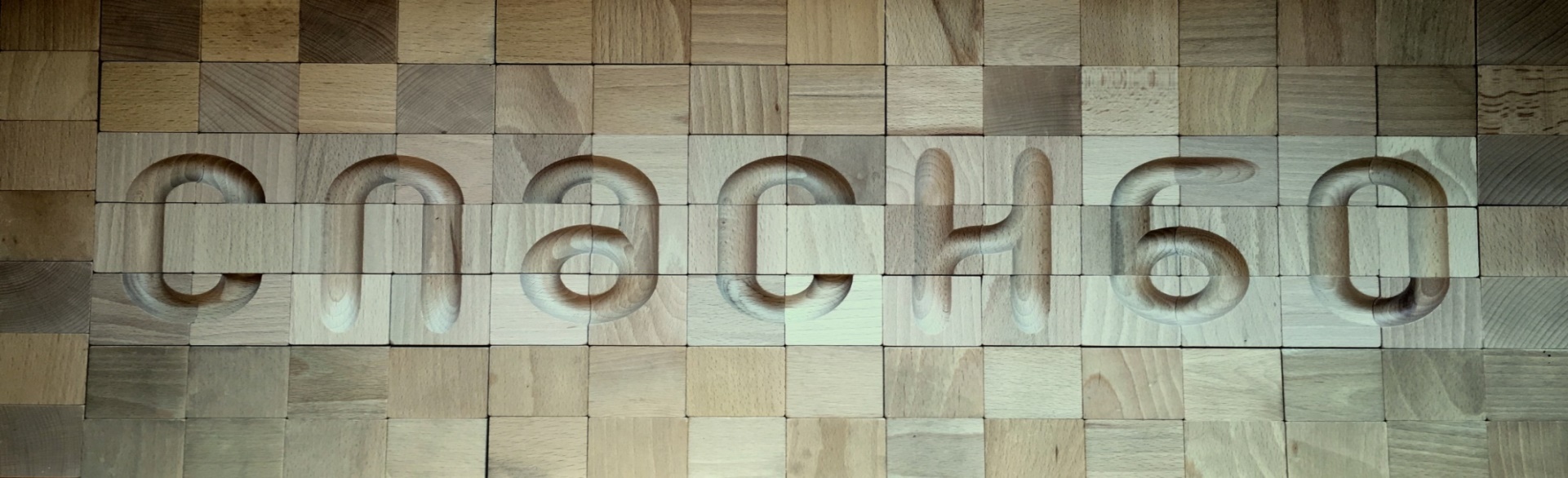 /
МБОУ СОШ №29
ДО «Семицветик»
г.о. Мытищи